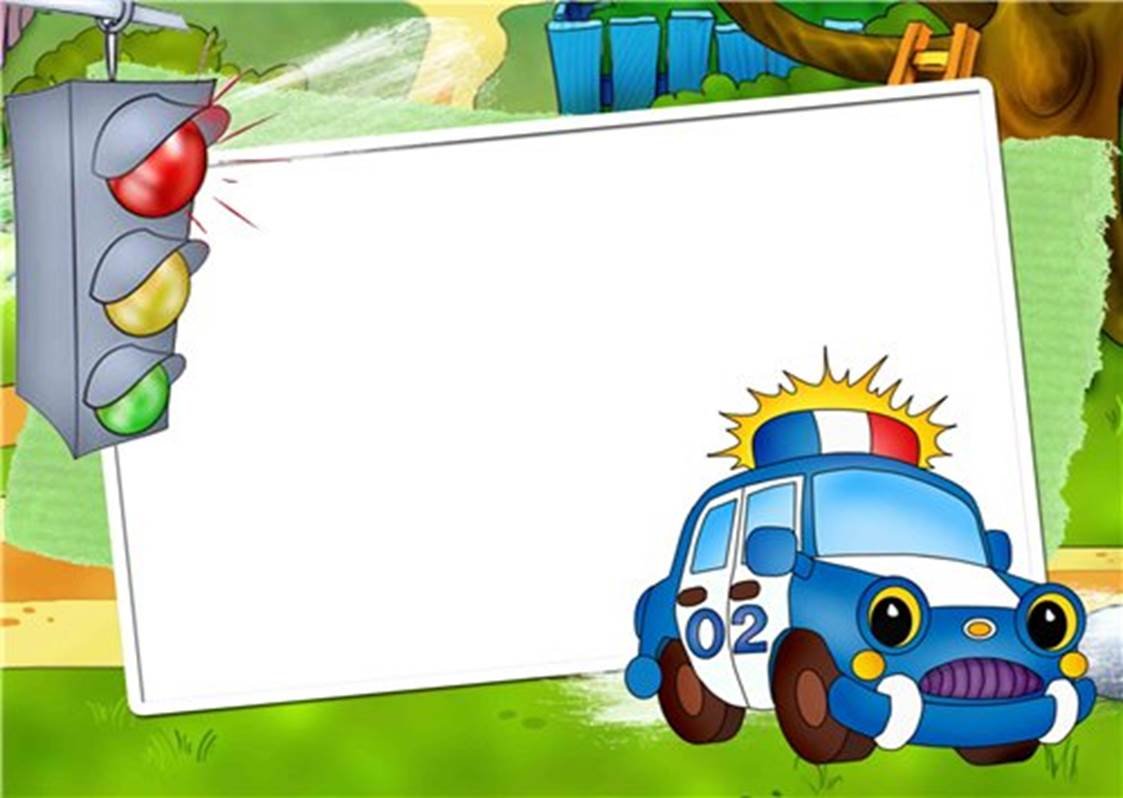 «Приключения медведя 
в городе»
Тимощенко И.В.
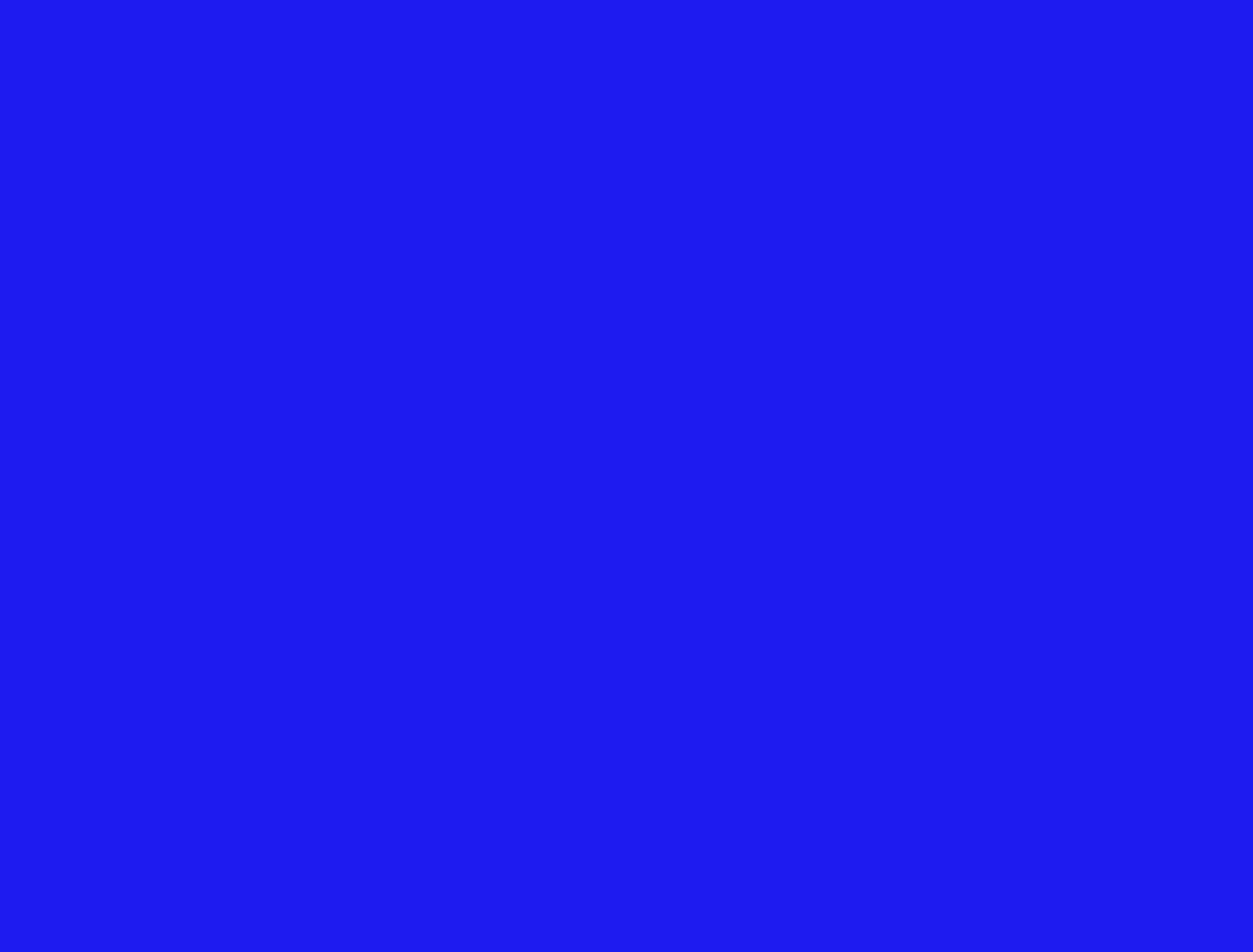 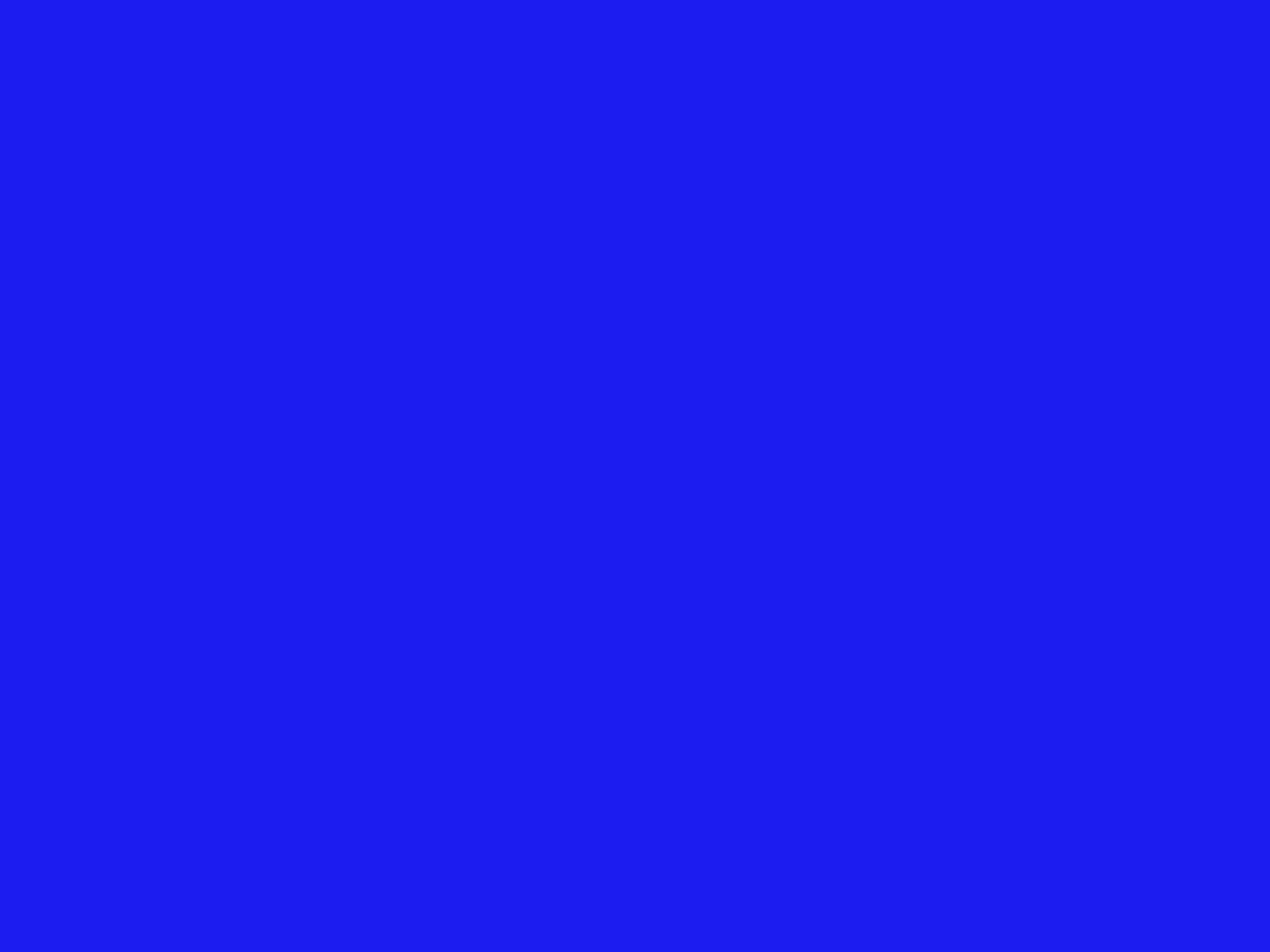 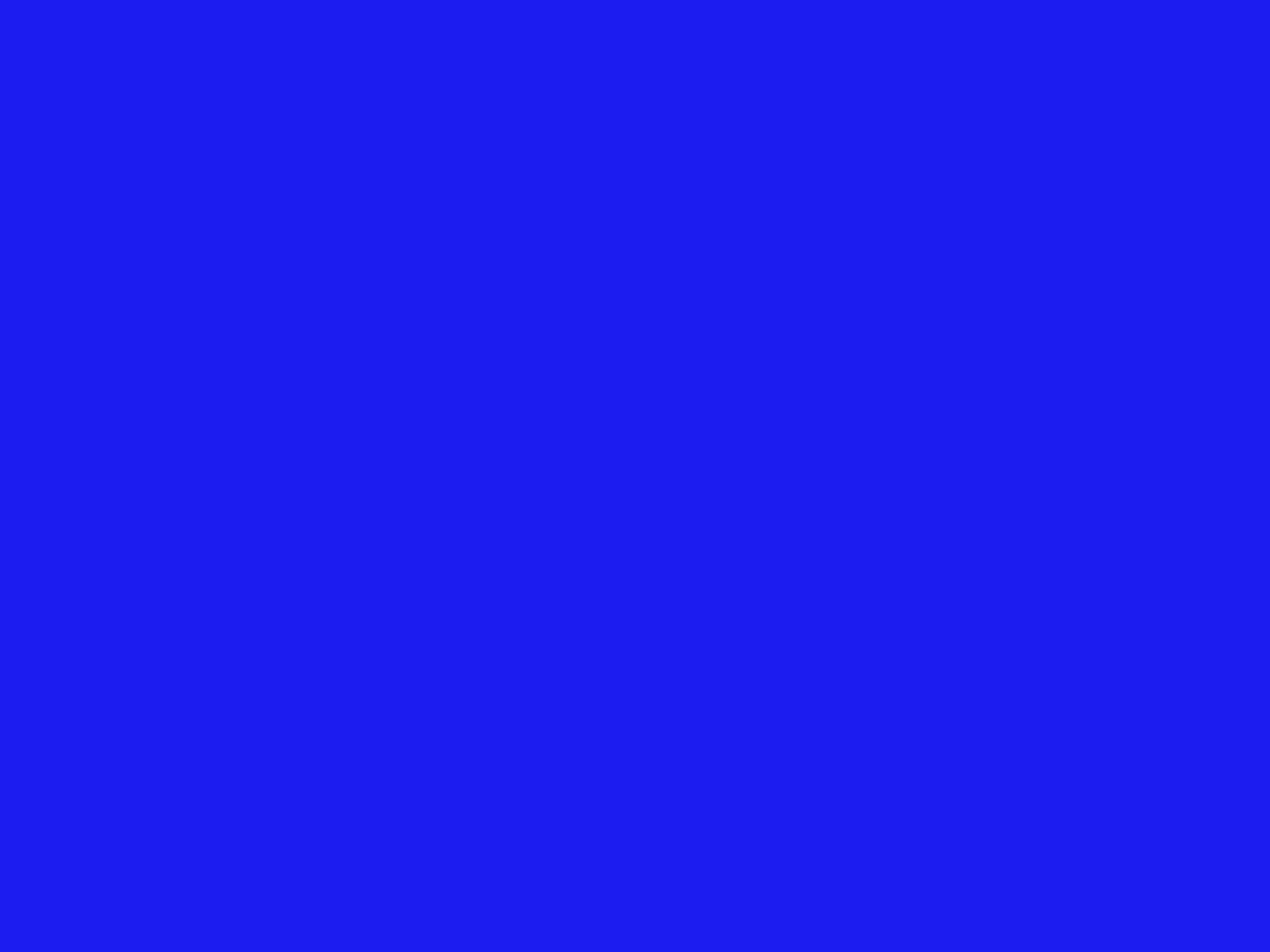